HIPERBILIRRUBINEMIANEONATAL
Dr. Patricio Torres E.
Neonatólogo
Caso clínico
Nombre: KLO
Fecha de nacimiento: 23-11-21 
Peso nacimiento: 3620g 
Talla nacimiento: 51 cm
CC: 57 cm 
APGAR 9-9 
Dg ingreso: RNT 39S AEG
Embarazo aparentemente fisiológico, nace de cesárea electiva. Grupo sanguíneo madre 0+. 
A las 24 horas de vida se observa ictericia moderada y llega grupo sanguíneo del RN B+. 
A las 48 horas de vida se solicita exámenes: Bili 16.6 mg y HTO 50%. Ingresa a fototerapia con controles a las 24 horas con descenso de Bili a 15.2mg; se mantiene fototerapia. 
A las 48 horas de fototerapia (3er día de vida) Bili 11.9 mg. Se suspende fototerapia y se da de alta. 
Dg. De egreso: 
RNT 39S AEG 
Hiperbilirrubinemia por incompatibilidad 0B
Introducción
Definición: “Coloración amarilla (ictericia) de piel y mucosas, de progresión cefalocaudal producida por depósitos de bilirrubina”

Es una de las patologías mas frecuentes en el periodo neonatal
Aprox. 40 a 60% de los RNT presenta ictericia en los primeros días de vida
Alrededor del 80% de los prematuros presenta ictericia
En el RN aparece ictericia cuando la bilirrubina sérica es mayor a 6 a 7 mg/dl
En el período neonatal precoz, la mayor parte de las veces, es un hecho fisiológico, pero en cualquier otra edad es siempre un signo patológico
METABOLISMO DE LA BILIRRUBINA
ETAPA FETAL
La bilirrubina atraviesa la placenta y es metabolizada por el hígado materno
NACIMIENTO
El proceso se corta bruscamente es asumido por los órganos y sistemas del recién nacido (deben adaptarse y madurar para asumir el proceso en forma eficiente
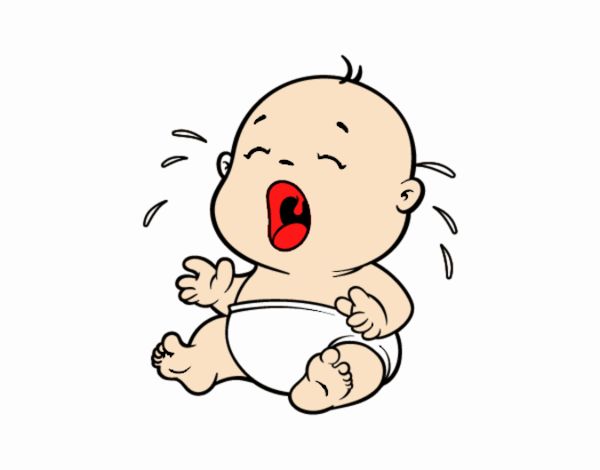 En el recién nacido
El problema ha sido motivo de preocupación dado que cifras altas de bilirrubina sérica se han asociado a grave daño del sistema nervioso central
En la gran mayoría de estos casos hay una causa patológica de hiperbilirrubinemia
La causa principal es la hemólisis (enfermedad hemolítica por isoinmunización Rh) que décadas atrás fue una de las principales causas de mortalidad y de daño cerebral en el recién nacido
También se ha descrito, aunque es muy raro, daño neurológico en RNT aparentemente normales que llegaron a niveles séricos de bilirrubinemia excepcionalmente alto.
Captación, conjugación y excreción hepáticas
La bilirrubina es captada por el  hepatocito y aquí es conjugada. Bilirrubina Conjugada (BC)
Las enzimas encargadas de la transformación son escasas los primeros días de vida. El principal estímulo para aumentar su actividad son los niveles séricos de bilirrubina
La excreción de la BC es un proceso de transporte activo a través de la membrana del hepatocito hacia los canalículos biliares.
Luego es transportada como un componente de la bilis al intestino
Producción de la Bilirrubina
NEONATO: La producción de bilirrubina está aumentada.
Por la alta masa eritrocitaria del neonato (hematocritos de 61% ± 7,4)
La vida media del glóbulo rojo es más corta, alrededor de 90 días comparada con 120 días en el adulto
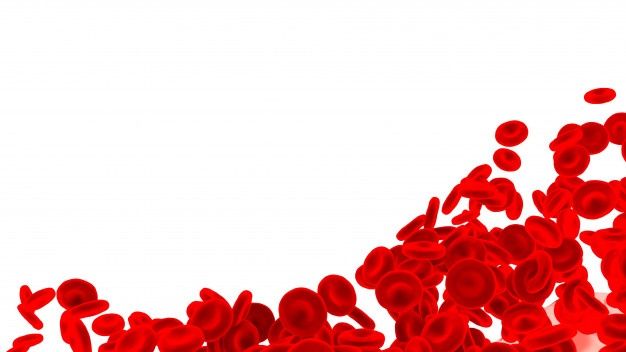 Transporte de la Bilirrubina
La bilirrubina no conjugada (BNC) circula en el plasma unida a la albúmina. (en estas condiciones no atraviesa la barrera hematoencefálica)
Puede aparecer BNC libre (no unida a la albúmina) en condiciones en que la cantidad de bilirrubina supera la capacidad de unión de la albúmina (cifras muy altas de bilirrubina, hipoalbuminemia)
La presencia de BNC libre es siempre anormal y resulta el paso de esta al SNC y eventual daño del cerebro
Causas de Hiperbilirrubinemia
Las causas mas comunes de Hiperbilirrubinemia de tipo indirecta se pueden separar de acuerdo a su momento de aparición
CLASIFICACIÓN
Criterios para confirmar ictericia patológica
Ictericia clínica evidente en las primeras horas de vida
Aumento de la bilirrubina total mas de 0,5 – 1 mg/dl por hora
Bilirrubina total sérica que excede los 14 mg/dl en un recién nacido de termino o 10 mg/dl en recién nacido prematuro
Bilirrubina directa sérica que excede a 2 mg/dl
Ictericia clínica persistente por mas de una semana en un RN de termino o mas de dos semanas en un prematuro
FACTORES DE RIESGO (Ictericia Fisiológica)
Diabetes Materna
Raza
Prematuridad
Policitemia
Sexo masculino
Trisomía 21
Cefalohematoma
Lactancia materna (deshidratacion)
Pérdida de peso (mayor al 10%)
Demora en defecación (meconio)
Antecedentes familiares
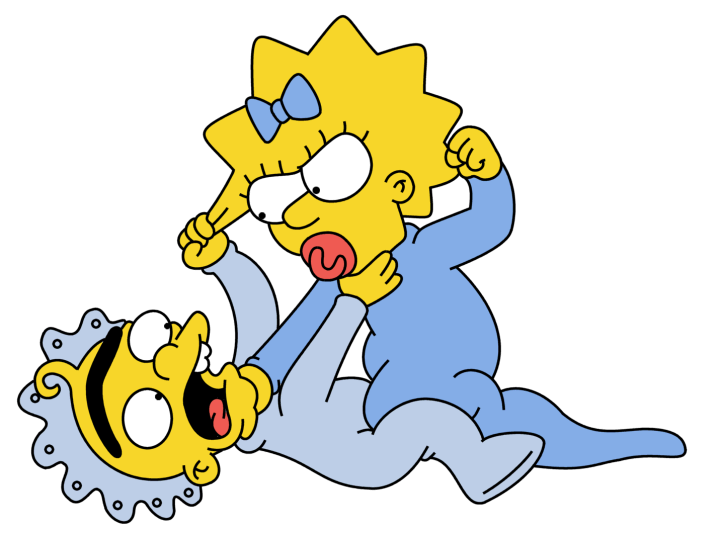 Evaluación del RNT con ictericia
Todo RNT con ictericia debe seguirse una pauta 
Evaluar antecedentes perinatales!
Incompatibilidad de grupo
Hijos anteriores con hiperbilirrubinemia que requirieron tratamiento
Antecedente de parto traumático (cefalohematoma, HIC, fractura de clavícula)
Precisar el momento de aparición de la ictericia y velocidad de ascenso de la bilirrubina. Evaluación orientada del examen Físico
Buscar presencia de hematomas, equímosis y de hepato o esplenomegalia
Evaluar la intensidad de la ictericia de acuerdo a su progresión céfalo-cauda
Exámenes de laboratorio:
Grupo RH y Coombs directo
Bilirrubinemia Total
Hemograma (Hemoglobina, hematocrito, recuento de reticulocitos, características del frotis
Examen Clínico
La presencia de la coloración ictérica de la piel puede ser el único signo clínico
Su aparición sigue, en general, una distribución céfalo-caudal, determinados por Kramer
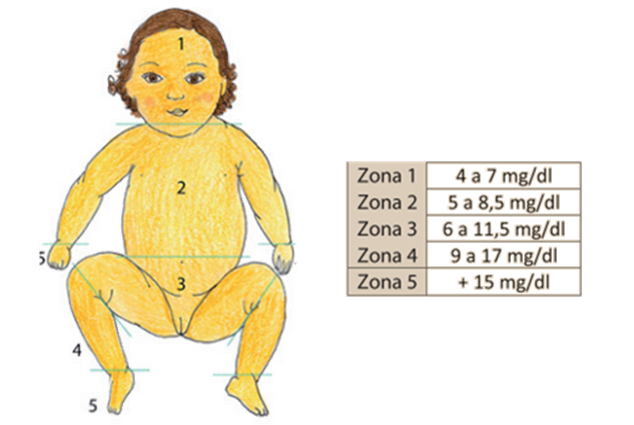 Toxicidad de la Bilirrubina
La bilirrubina normalmente no pasa al sistema nervioso central
Esto ocurre cuando
Aparece BNC libre en el plasma (no unida a la albúmina)
Hay aumento de la permeabilidad de la BHE permitiendo el paso del complejo BNC – albúmina. Esto puede ocurrir por efectos de administración de soluciones hipertónicas, infecciones, asfixia e hipercapnia
Produce degeneración celular y necrosis en las células cerebrales (ganglios basales, hipocampo y tronco encefálico).
El cuadro clínico correspondiente se llama “Encefalopatía Bilirrubínica”
El cuadro anatomopatológico fue denominado Kernicterus por Shmorl en 1905
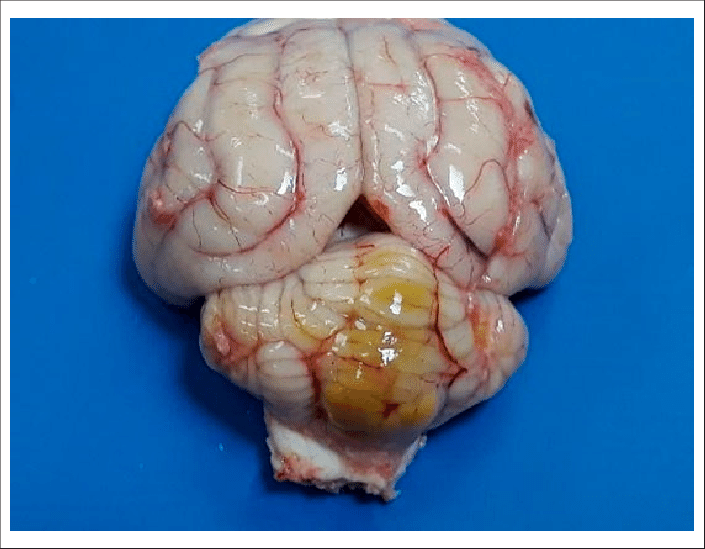 MANIFESTACIONES CLÍNICAS ENCEFALOPATIA BILIRRUBINICA
Letargia
Rechazo al alimento
Disminución de reflejos tendinosos
Dificultad respiratoria
Opistótonos
Abombamiento de la fontanela
Contracciones faciales y de extremidades
Llanto agudo
Espasmos
Convulsiones
Brazos extendidos y rígidos en rotación interna
Puños apretados
Tratamiento de la Hiperbilirrubinemia
* Este valor es variable según la edad gestacional y las patologías asociadas
Criterios de manejo en Prematuros
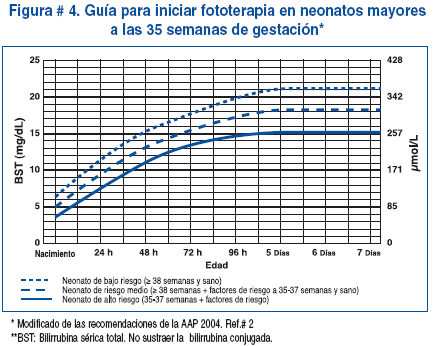 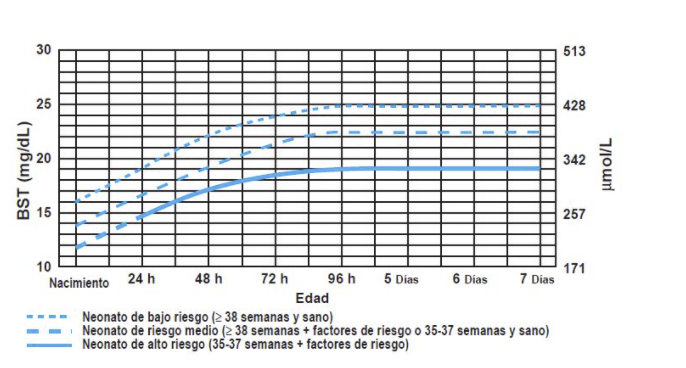 Fototerapia
Consiste en el uso de luz con un espectro semejante al de la bilirrubina que la descompone en productos no tóxicos.
La eficacia de la fototerapia depende de la intensidad de la luz y de la cercanía de esta al niño
Se trata de colocarla lo mas cerca que se pueda sin que pueda poner en peligro la temperatura del niño. La distancia ideal es de 40 a 60 cm
Se deben cubrir los ojos para proteger la retina y estar atento a que no se produzca conjuntivitis
El RN debe girarse cada 4 hrs. De manera de ir actuando sobre toda la superficie corporal
La fototerapia provoca con frecuencia alteración de las deposiciones (mas líquidas y verdosas) y erupción cutánea, las que no requieren tratamiento
OJO: Cuando se está en cifras cercanas a indicación de exanguíneo transfusión se debe usar fototerapia intensiva. Esto se puede logar de varias maneras:
Colocando equipos laterales de manera que cubran mas superficie corporal
Poniendo en la cuna elementos que reflejen la luz
Usando una mantilla fibróptica que permite envolver al niño y proveerle luz alrededor de todo el cuerpo
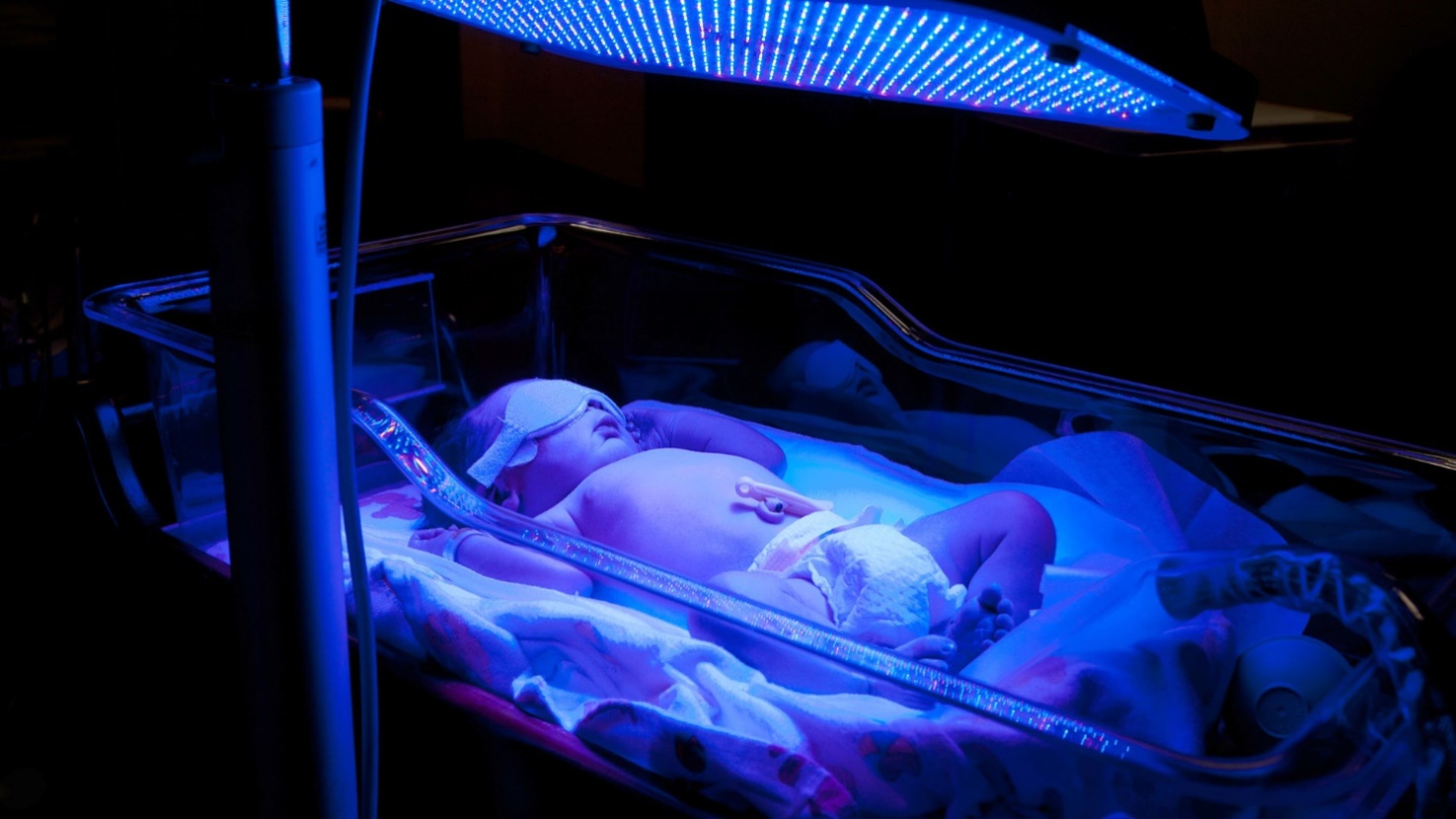 Complicaciones de la Fototerapia
Perdida de agua en las deposiciones
Alergias de la piel (sudamina, dermatitis)
La ictericia clínica se enmascara con la luz
Sobrecalentamiento o enfriamiento
Aumento de las perdidas insensibles
Síndrome del RN bronceado (luz azul)
Daño de la retina si no se protegen los ojos
Hipocalcemia por alteración de la PTH
Exanguíneo Transfusión
La recomendación de exanguíneo transfusión, para el recién nacido aparentemente normal con una ictericia no hemolítica, es realizarla en todo niño que a las 24 horas tiene 20 mg/dl y que después de las 48 horas tiene sobre 25 mg/dl
Hay datos que muestran que el daño de la bilirrubina depende no solo de la cifra más alta en un momento determinado, sino que del tiempo que esta se mantiene en cifras sobre los niveles considerados riesgosos
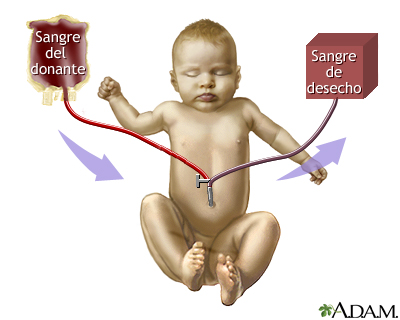 Consideraciones de la Exanguineo Transfusión
Se usan los niveles de bilirrubina indirecta (causa daño SNC) como criterio
Se usa para remover las células sensibilizadas en la incompatibilidad de grupo AOB o RH
Corregir anemia hemolítica
Para remover sustancias toxicas
En caso de sensibilización por incompatibilidad Rh (se asocia bilirrubina y hematocrito)
Asenso de la bilirrubina 1 mg/dl por hora que se mantiene por 4 horas a pesar de la fototerapia
Recomendaciones para la Exanguineo Transfusión
Sitio del catéter
Idealmente debe ser catéter central (instalación médica)
Si se usa catéter periférico debe ser de un calibre grueso para evitar colapso de los vasos sanguíneos
Selección de la sangre
Debe ser compatible con el suero del recién nacido
Debe ser lo mas fresca posible para evitar hiperkalemia por hemolisis y para mantener los factores de la coagulación
Volumen a recambiar
Generalmente se un recambio con el doble del volumen de sangre (160 ml/kg)
* Procedimiento y cuidados
El recambio debe durar por lo menos 1 hora y como máx. 1 ½ a 2 hrs
El volumen a extraer y a infundir se calcula en base al peso del RN
Se debe observar cuidadosamente la tolerancia a los volúmenes
Se debe monitorizar los signos vitales constantemente
El recambio debe interrumpirse en caso de:
    Desaturación
    Alteración hemodinámica
    Dificultad respiratoria, apnea, cianosis
    Alteración en la perfusión periférica
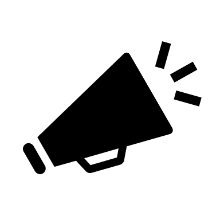 Complicaciones de la Exanguineo Transfusión
Vasculares: Embolia, vasoconstricción, trombosis, infarto vascular
Cardiacas: arritmias, sobrecarga, paro cardíaco
Hemorragia
Desequilibrio hidroelectrolítico ↓Ca ↑K
Infección
Perforación de los vasos umbilicales
Enterocolitis Necrotizante
Inestabilidad térmica
Acidosis metabólica (sangre con t° baja)